ULM NORD LORRAINE
Cours théoriques ULM
Aérodynamique
08 Janvier 2022
Comment ca vole
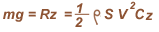 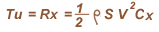 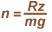 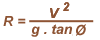 Cz = ƒ (Cx)
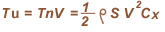 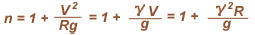 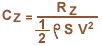 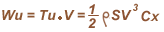 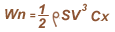 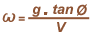 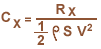 Rx = 1/2 ρ V2 . S . Cx
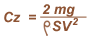 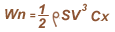 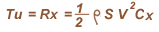 https://ww.lavionnaire.fr/AerodynFluxAile.php
Ecoulements de l’air
Ecoulement laminaire
Ecoulement turbulent
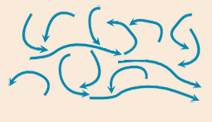 Ecoulement tourbillonnaire
Resistance de l’air
Résistance quasi nulle
Résistance 100 %
Résistance 75 %
Résistance 50 %
Résistance 15 %
Résistance 5 %
Importance du profil
Théorème de Bernoulli:
La quantité d’air qui passe à l’entrée, au col et à la sortie, est identique : le débit d’air est constant.Représentation simplifiée du tube de Venturi.
On observe que la vitesse varie : elle s’accroît lors du rétrécissement de section jusqu’au col et diminue lors de l’élargissement. Un fluide passant par un tel tuyau voit donc sa vitesse augmenter en même temps que sa pression diminue lors du rétrécissement au passage du col.
Les Forces
en vol palier l’avion est soumis à 4 grandes forces:
le poids 
la traction
la portance
la trainée. 
Les deux forces aérodynamiques portance et trainée sont les compostions d’une force unique appelé résultante aérodynamique, celle-ci s’applique au centre de poussé en vol palier 
son intensité s’exprime par la formule ci-après
La portance et la traînée
La portance aérodynamique  est la composante de la force subie par un corps en mouvement dans un fluide qui s'exerce perpendiculairement à la direction du mouvement. La portance sera donnée par l'équation : Rz = 1/2 ρ V2 . S . Cz
La traînée  est l'une des composantes de la force aérodynamique . Cette force est parallèle au secteur du vent relatif.La traînée sera donnée par l'équation : Rx = 1/2 ρ V2 . S . Cx
[Speaker Notes: Les forces aérodynamiques de portance et de traînée dépendent de plusieurs facteurs dont les plus importants sont les suivants:- La vitesse du vent relatif (V)- La masse volumique de l'air ( ρ )- La forme du profil- L'incidence ( α )- La surface alaire (S)- Les conditions de surface (rugosité)- La compressibilité
La traînée  est l'une des composantes de la force aérodynamique . Cette force est parallèle au secteur du vent relatif.La traînée sera donnée par l'équation:
Rx = 1/2 ρ V2 . S . Cx]
Comment la portance est-elle créée
L'aile produit une circulation d'air en fonction de son angle d'attaque (et sa Vitesse). Cette circulation de l'air au-dessus de l'aile se déplace plus vite que l'air ambiant. Ce qui provoque une faible pression (dépression) au-dessus de l'aile en conformité avec le principe de Bernoulli. Cette faible pression "tire" vers le haut sur l'aile et "tire" vers le bas le flux d'air, conformément à toutes les lois de Newton.
[Speaker Notes: Chacun des énoncés suivants est exact:L'aile produit une portance si elle vole avec un angle d'attaque.L'aile produit une portance parce ce qu'il existe une circulation.L'aile produit une portance suivant le principe de Bernoulli.L'aile produit une portance suivant le principe d'interaction (action/réaction) de la loi de Newton.Examinons maintenant la relation entre ces principes physiques. Obtenons-nous un peu de portance en raison du principe Bernoulli, et un peu plus en raison de la loi de Newton ? Non, les lois de la physique ne sont pas cumulatives de cette façon.Il y a un seul processus de production de la portance. Chacune des explications détaillées ci-dessus se concentre sur un aspect différent de ce processus. L'aile produit une circulation d'air en fonction de son angle d'attaque (et sa Vitesse). Cette circulation de l'air au-dessus de l'aile se déplace plus vite que l'air ambiant. Ce qui provoque une faible pression (dépression) au-dessus de l'aile en conformité avec le principe de Bernoulli. Cette faible pression "tire" vers le haut sur l'aile et "tire" vers le bas le flux d'air, conformément à toutes les lois de Newton.]
L’incidence
En mécanique des fluides , l'angle d'incidence est l’angle formé par la corde de référence du profil d’une surface et le vecteur vitesse du vent relatif, ou l'angle entre cette corde et la direction du vent attaquant le profil, d'où l'appellation anglaise angle of attack (AOA). Elle se note alpha
La portance d'une aile est en relation directe avec son angle d'incidence, plus l'angle d'incidence est important plus la portance est grande (et plus la traînée augmente). Ceci reste vrai jusqu'au point de décrochage, où la portance commence à décroître à cause de la séparation des flux d’air sur l'extrados.
Notion de polaire
La polaire d’une aile est une courbe tracée point par point qui fait correspondre les coefficients de traînée et de portance déterminés expérimentalement pour différents angles d’incidence. Elle permettent de déterminer les caractéristiques d'un profil, d'une aile, d'un aéronef.
Rappel: En vol une aile subit une résultante aérodynamique  que l'on peut décomposer en :- une force perpendiculaire à la vitesse, appelée portance - une force parallèle à la vitesse appelée traînée
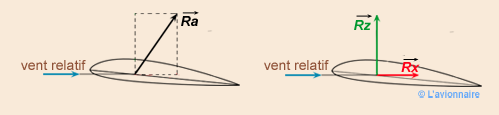 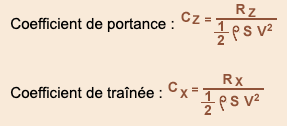 [Speaker Notes: En vol une aile subit une résultante aérodynamique  que l'on peut décomposer en :- une force perpendiculaire à la vitesse, appelée portance - une force parallèle à la vitesse appelée traînée]
Points caractéristiques de la polaire d'un avion équipé de moteur(s) à pistons
α A :    Cz maximal        - Point de la vitesse minimale. Vitesse de	décrochage.
α B :           - Séparation des deux régimes de vol        - Point d'autonomie maximale.        - Point du taux de chute minimal.        - Point de la vitesse ascensionnelle maximale        - Point du plafond de propulsion
α C :    finesse maximale        - Point de la distance franchissable maximale par vent nul.        - Pente de descente minimale.
α E        - Point de la traînée minimale.
α F :    Cz = 0        - Point de la portance nulle.
[Speaker Notes: En vol une aile subit une résultante aérodynamique  que l'on peut décomposer en :- une force perpendiculaire à la vitesse, appelée portance - une force parallèle à la vitesse appelée traînée α A :    Cz maximal        - Point de la vitesse minimale. Vitesse de décrochage.α B :           - Séparation des deux régimes de vol        - Point d'autonomie maximale.        - Point du taux de chute minimal.        - Point de la vitesse ascensionnelle maximale        - Point du plafond de propulsionα C :    finesse maximale        - Point de la distance franchissable maximale par vent nul.        - Pente de descente minimale.α E        - Point de la traînée minimale.α F :    Cz = 0        - Point de la portance nulle.]
Notion de finesse
La finesse rend compte de la "capacité à planer" d'un aéronef.
La finesse est une caractéristique aérodynamique définie comme le rapport entre la portance et la traînée.
la finesse est le rapport de la distance parcourue sur la hauteur perdue (f = D/H)
Finesse 10 = 10000 m/1000 m
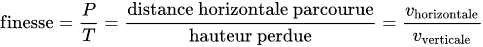 [Speaker Notes: En vol une aile subit une résultante aérodynamique  que l'on peut décomposer en :- une force perpendiculaire à la vitesse, appelée portance - une force parallèle à la vitesse appelée traînée]
Comparaison des finesses en vol plané
La finesse sol
Pour une aile donnée, dont on a tracé la polaire, il est possible de déterminer la meilleure finesse sol en traçant la tangente à la courbe à partir de l’origine. Cette ligne est la trajectoire. Le point de contact entre la polaire et la trajectoire détermine le régime de vol (vitesse) à adopter.
Dans des conditions aérologiques calmes, l’origine de la droite est au point 0. La finesse / sol est identique à la finesse / air. Pour tenir compte de la situation à étudier, il faut déplacer le point d’origine de la droite représentant la trajectoire :
Vers la gauche pour un vent arrière
Vers la droite pour un vent de face
Vers le bas pour une ascendance
Vers le haut pour une descendance.
Le vol en virage
[Speaker Notes: La portance , qui s'exerce toujours perpendiculairement aux ailes, n'est plus verticale et ne compense plus le poids .

La portance n'équilibrant plus le poids, l'avion commencera à descendre. Pour conserver le vol horizontal, il sera nécessaire soit d'augmenter l'angle d'incidence, soit d'augmenter la puissance ou de réaliser les deux actions en même temps. Si l'angle d'incidence est augmenté, la portance augmentera, mais la traînée également, ce qui se traduira par une diminution de la vitesse de l'avion. Il faudra donc augmenter la puissance pour conserver la vitesse en virage.La portance  peut être décomposée en une force centripète  et une force verticale .]
Le virage symétrique
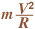 [Speaker Notes: Nous ferons les hypothèses suivantes:    - le mouvement est circulaire et uniforme    - le virage est correct (bille au milieu)Nous avons :    - Ø = inclinaison latérale    -  = composante latérale (effet centrifuge souvent appelé force centrifuge)    - m = masse de l'aéronef    - V2 = vitesse au carré de l'aéronef    - R = rayon de virage    - Rz = portance    - mg = poids de l'aéronef    - n mg = poids de l'aéronef x facteur de charge appelé également Pa (Poids apparaent)]
Le virage glissé
Remèdes:- Soit augmenter la composante latérale en augmentant V- Soit diminuer R (action sur le palonnier du coté de la bille)- Soit diminuer l'inclinaison jusqu'à ce que la bille revienne au centre
[Speaker Notes: Pour une inclinaison donnée la composante latérale étant trop faible, le poids apparent n mg n'est plus contenu dans le plan de symétrie, mais est décale vers l'intérieur du virage. n mg est plus faible qu'en virage correct et la bille est décalée vers l'intérieur.Remèdes:- Soit augmenter la composante latérale en augmentant V- Soit diminuer R (action sur le palonnier du coté de la bille)- Soit diminuer l'inclinaison jusqu'à ce que la bille revienne au centre.]
Le virage dérapé
Remèdes:- Soit diminuer la composante latérale en diminuant V- Soit augmenter R (action sur le palonnier du coté de la bille)- Soit augmenter l'inclinaison jusqu'à ce que la bille revienne au centre.
[Speaker Notes: Pour une inclinaison donnée la composante latérale étant importante, le poids apparent n mg n'est plus contenu dans le plan de symétrie, mais est décale vers l'extérieur du virage. n mg est plus élevé qu'en virage correct et la bille est décalée vers l'extérieur.Remèdes:- Soit diminuer la composante latérale en diminuant V- Soit augmenter R (action sur le palonnier du coté de la bille)- Soit augmenter l'inclinaison jusqu'à ce que la bille revienne au centre.]
AGENDA prévisionnel
Espaces Aériens		=> 		04-05 Décembre 
Règlementation		=>		11-12 Décembre 
Météorologie		=>		18-19 Décembre
Aérodynamique		=>		08-09 Janvier
Altimétrie			=>		22-30 Janvier
Navigation			=>		05-06 Mars
Forum Sécurité		=>		26-27 Mars (en commun)